ВЕКТОРЫ РАЗВИТИЯ ФНС РОССИИ
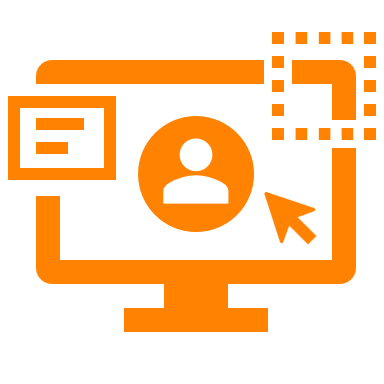 КЛИЕНТООРИЕНТИРОВАННОСТЬ
Обратная связь, оказание мер поддержки
СНИЖЕНИЕ ИЗДЕРЖЕК НАЛОГОПЛАТЕЛЬЩИКОВ
Отмена отчетности, проактивное администрирование, налоговый мониторинг
ДОВЕРИЕ, ПРОЗРАЧНОСТЬ И ОТКРЫТОСТЬ
Обсуждение инициатив, используя общественные площадки («Общественный совет ФНС России», «Деловая Россия», «Опора России»), создание равных конкурентных условий
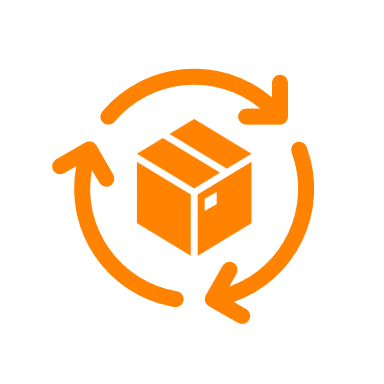 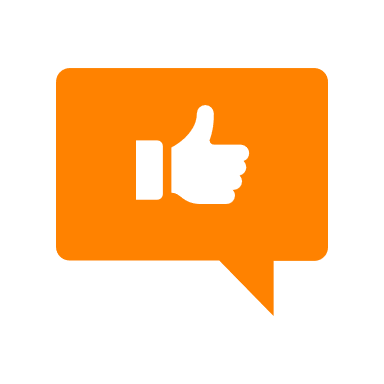 НАЛОГОВОЕ АДМИНИСТРИРОВАНИЕ СЕГОДНЯ
РЕГИСТРАЦИЯ  БИЗНЕСАВ 71% В ЭЛЕКТРОННОМ ВИДЕ
РИСК-ОРИЕНТИРОВАННЫЙ КОНТРОЛЬ
СОКРАЩЕНИЕ ВЫЕЗДНЫХ ПРОВЕРОК 
В 10 РАЗ
ЛИНЕЙКА ЛИЧНЫХ КАБИНЕТОВ
37,8 МЛН ФЛ
2,9 МЛН ИП
1,2 МЛН ЮЛ
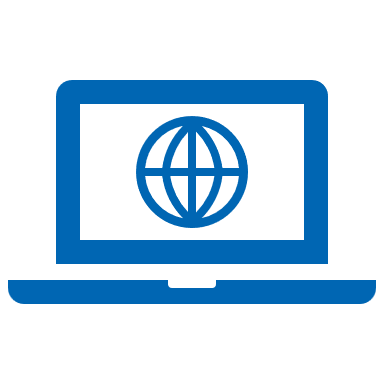 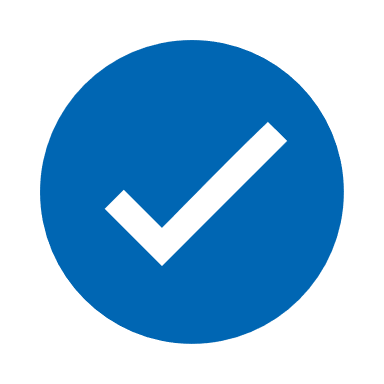 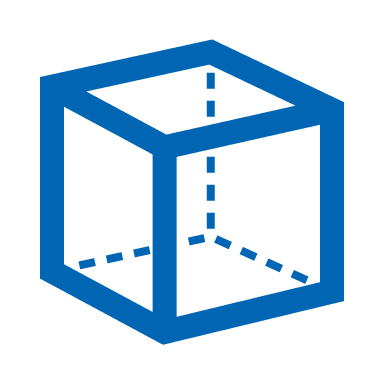 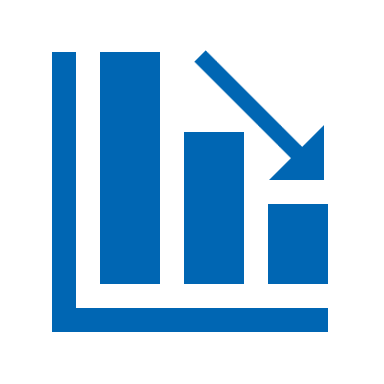 НАЛОГОВЫЙ МОНИТОРИНГ
339 КОМПАНИЙ
НАЛОГ НА ПРОФЕССИОНАЛЬНЫЙ ДОХОД КАК МОДЕЛЬ БУДУЩЕГО 4,3 МЛН
РЕЕСТР МСП
МГНОВЕННОЕ ПОДТВЕРЖДЕНИЕ СТАТУСА
5,9 МЛН
ОБЛАЧНЫЙ ЗАГС ЭКСТЕРРИТОРИАЛЬНЫЕ УСЛУГИ
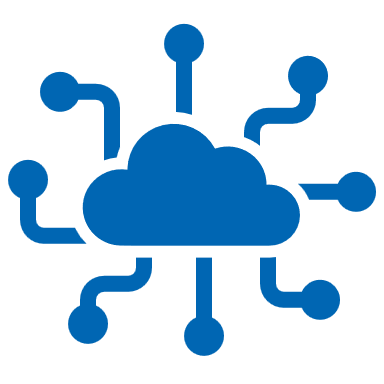 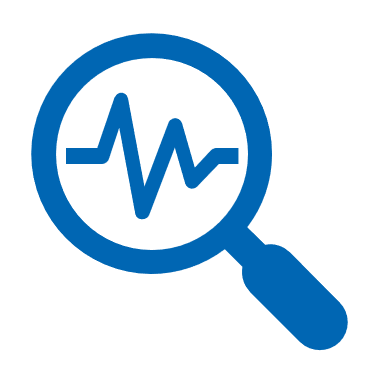 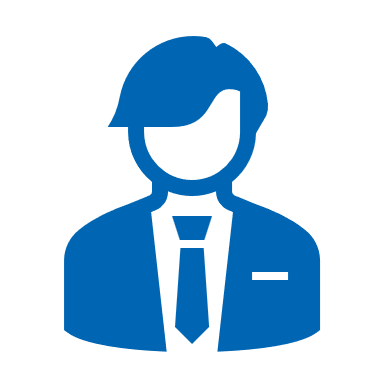 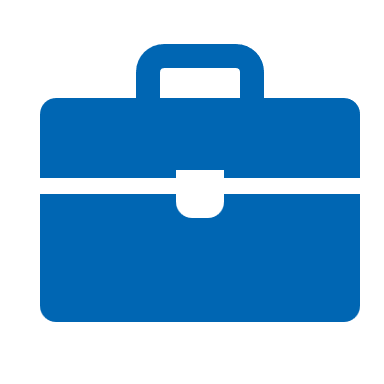 НПД — НАЛОГ НА ПРОФЕССИОНАЛЬНЫЙ ДОХОД
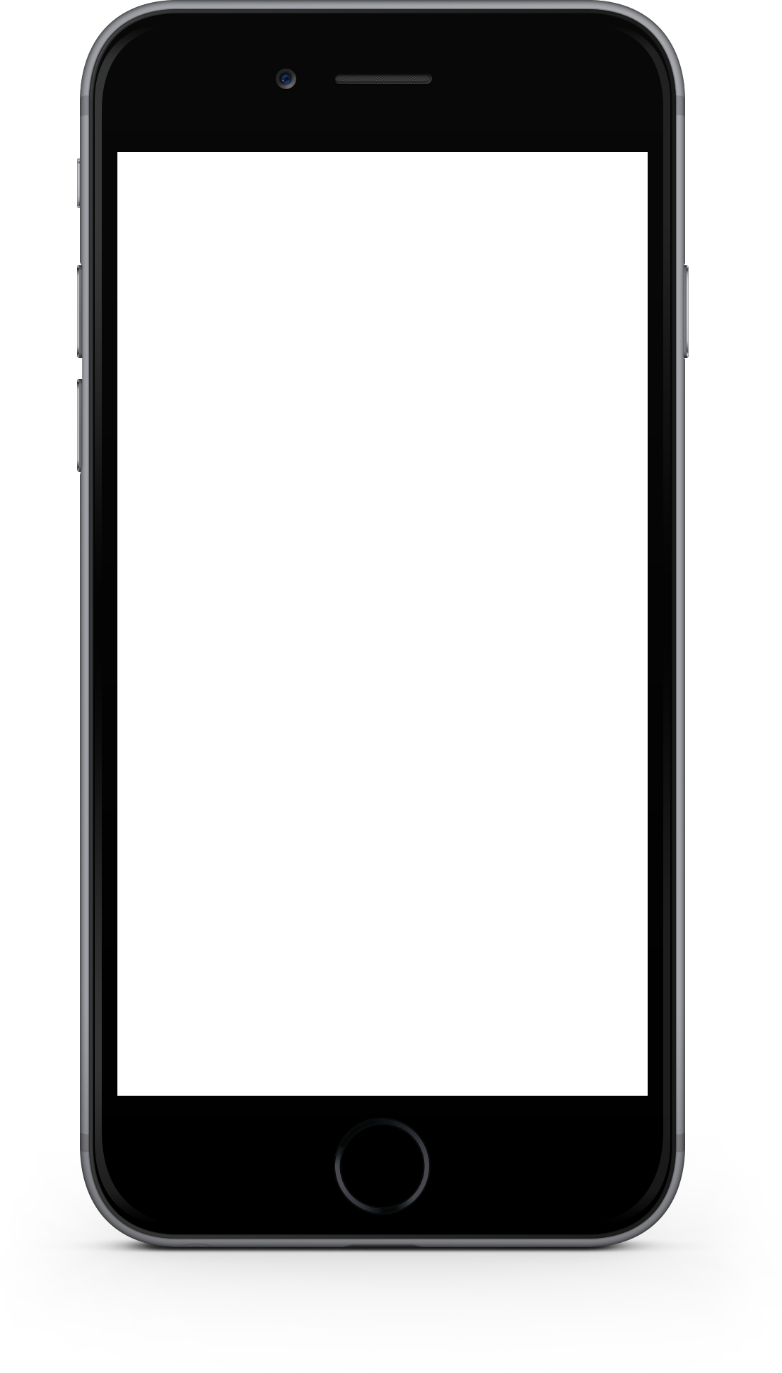 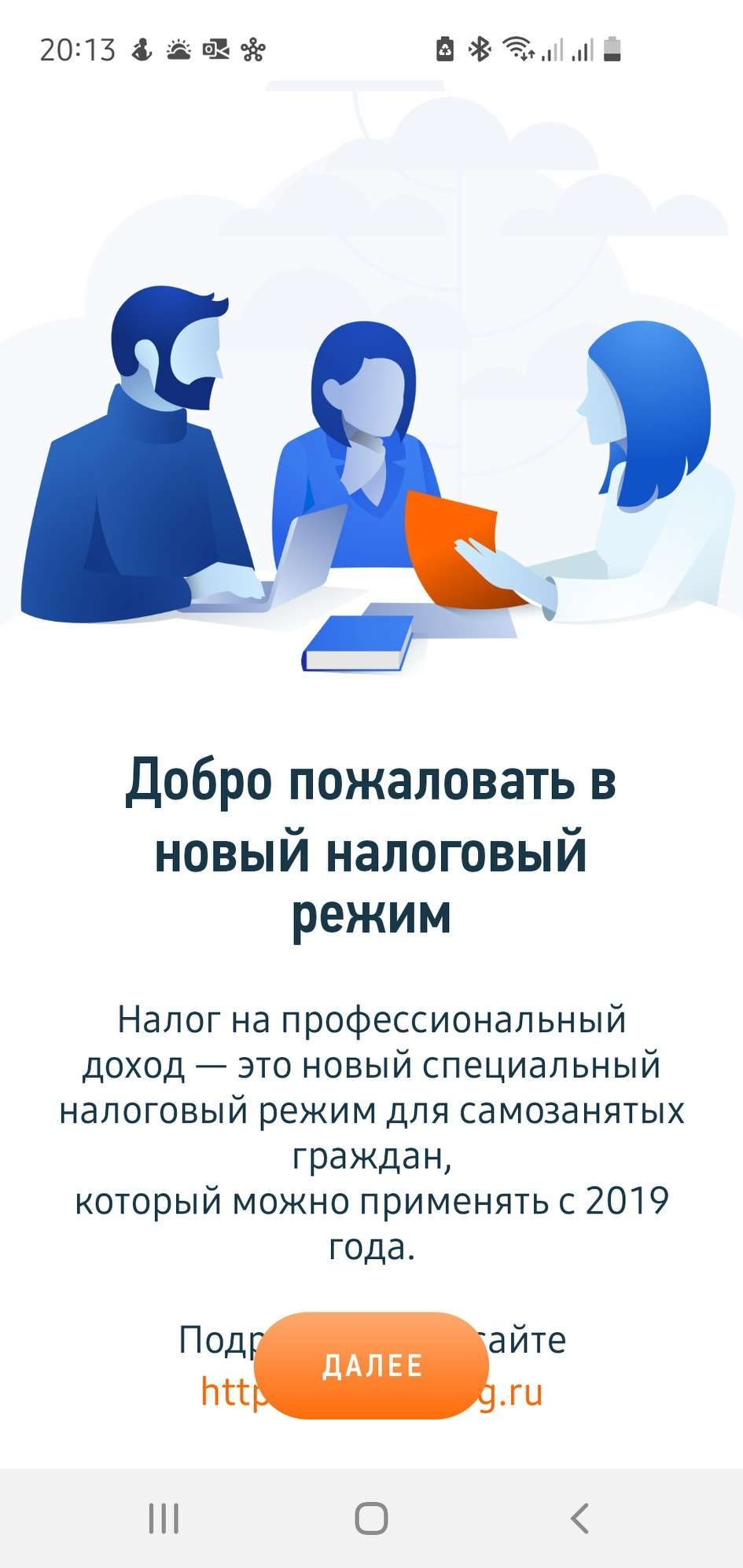 4,3 млн
+2,1 млн за 2021 год
7 000
УЧАСТНИКОВ
РЕГИСТРАЦИЙ ЕЖЕДНЕВНО
729 млрд руб.
+473 млрд руб.
СУММАРНЫЙ ДОХОД ЗА 3 ГОДА
СУММАРНЫЙ ДОХОД В 2021 ГОДУ
16 млрд руб.
20 млрд руб.
ПОСТУПИЛО В БЮДЖЕТ ЗА 3 ГОДА
ПОСТУПИЛО В БЮДЖЕТ
В 2021 ГОДУ
АВТОМАТИЗИРОВАННАЯ СИСТЕМА НАЛОГООБЛОЖЕНИЯ АСН
Объект налогообложения – доходы до 60 млн рублей
НАЛОГОВЫЙ РЕЖИМ ВВОДИТСЯ В ВИДЕ ЭКСПЕРИМЕНТА*
в Москве, в Московской и Калужской областях и Республике Татарстан с 01.07.2022 по 31.12.2027 года
Налогоплательщики освобождаются:
от подачи налоговой отчетности и ряда отчетов в фонды 
от обязанности ведения налогового учета
ЮЛ и ИП 
численность до 5 человек
Предлагается ставка «доходы» 8% 
«доходы – расходы» 20%
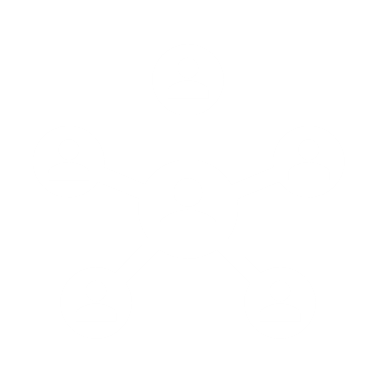 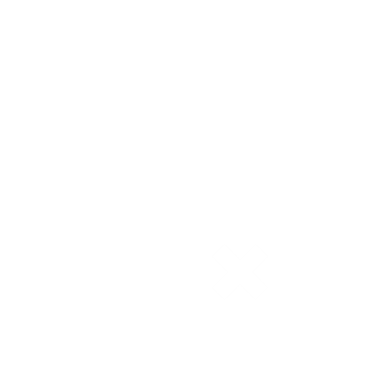 АВТОМАТИЗИРОВАННАЯ СИСТЕМА НАЛОГООБЛОЖЕНИЯ (АСН)
Налоговый период — месяц
Во все уровни бюджетов
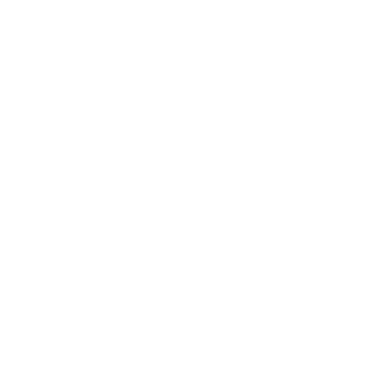 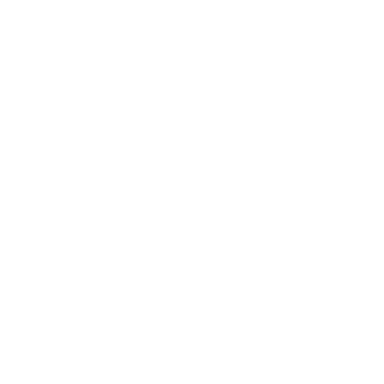 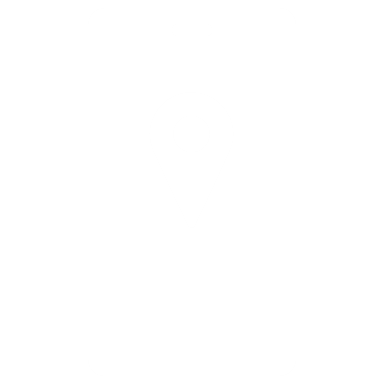 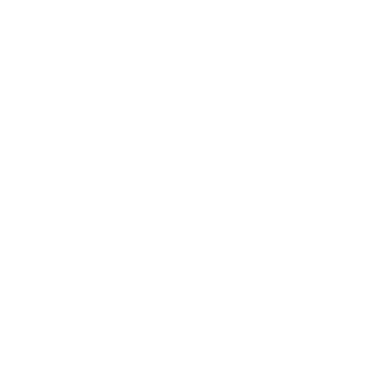 Единые правила на территории РФ
Легальная заработная плата только через банк
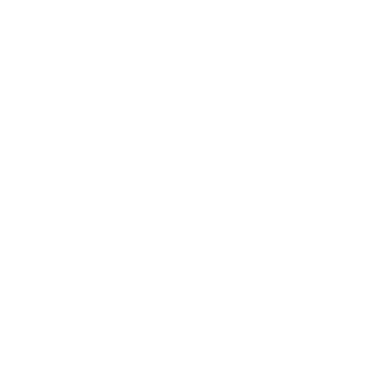 * — В случае распространения на всей территории РФ затронет 1,2 млн. налогоплательщиков
Доходы и расходы 
по данным ККТ и банков-партнеров
ЕНС — ТРАНСФОРМАЦИЯ ПЛАТЕЖЕЙ
МАТРИЦА ИЗДЕРЖЕК
Большой объем платежей
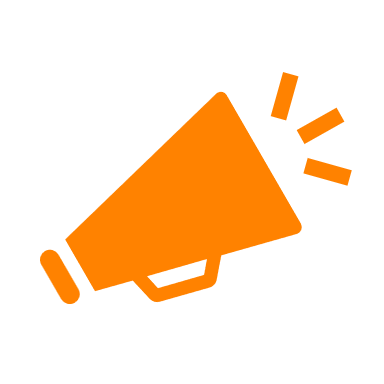 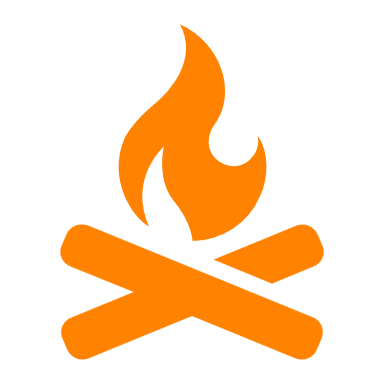 Неправильный платеж
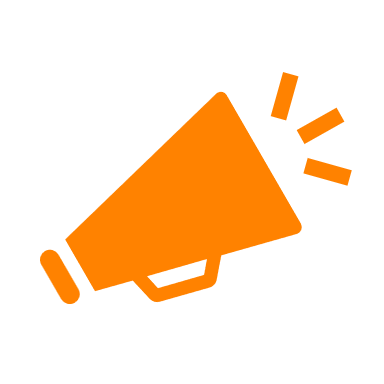 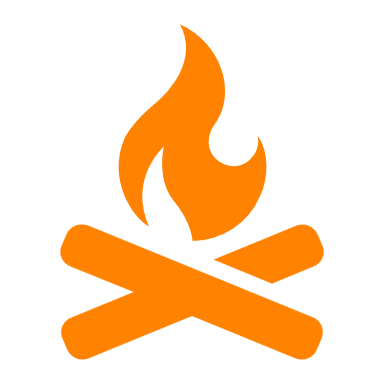 1 315
60
Технический долг
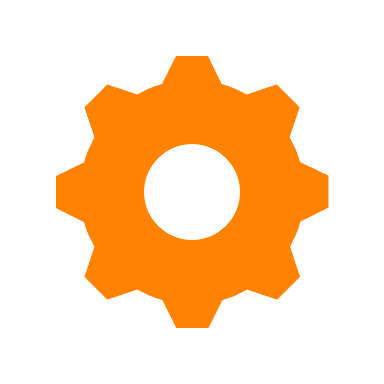 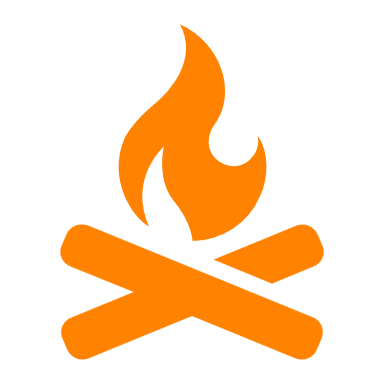 КБК
СРОКОВ УПЛАТЫ НАЛОГОВ
Сальдирование долгов и переплат
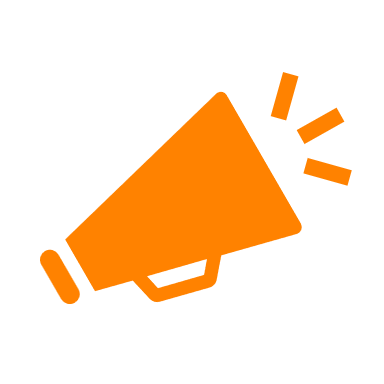 20 303
900 ТРЛН
Негативные последствия (ущерб)
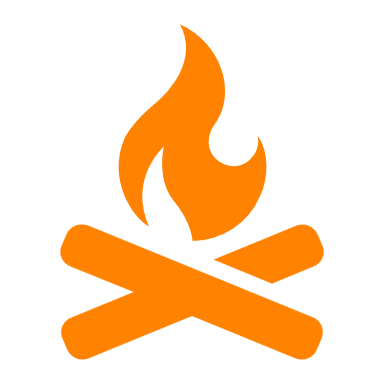 Излишние пени
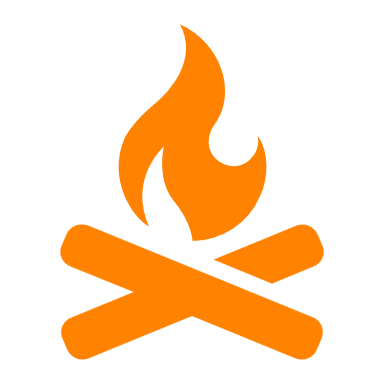 МУНИЦИПАЛЬНЫХ ОБРАЗОВАНИЙ
ВАРИАНТОВ РЕКВИЗИТОВ ПЛАТЕЖЕЙ
Репутационные издержки
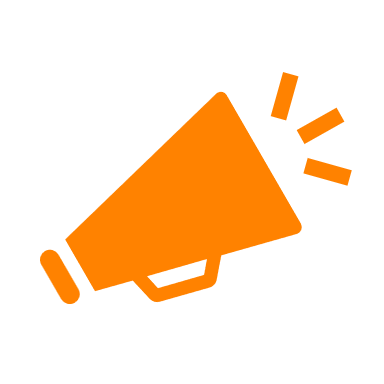 Меры взыскания и ограничения
Транзакционные издержки
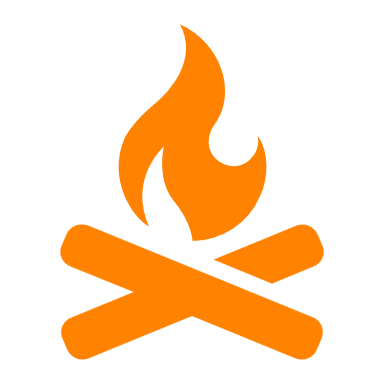 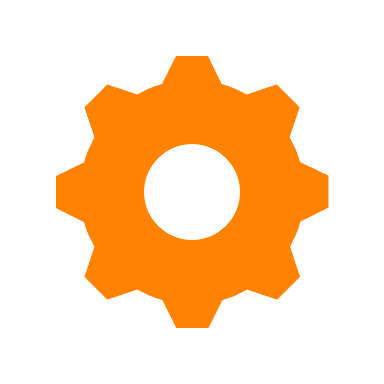 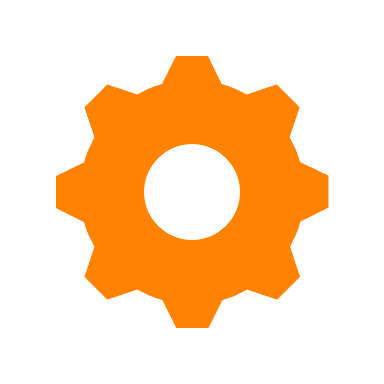 ОБРАЗОВАНИЕ — НОВЫЙ ДРАЙВЕР ФНС РОССИИ
ПОТРЕБНОСТИ
ЗАДАЧИ
Рост качества и привлекательности образования в ФНС
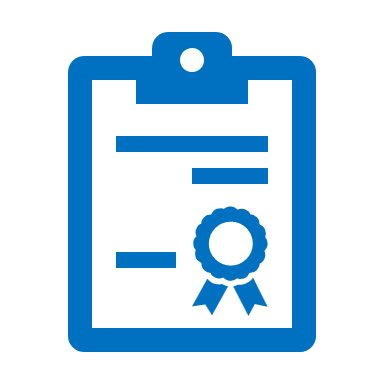 Внедрение ценностей ФНС внутри
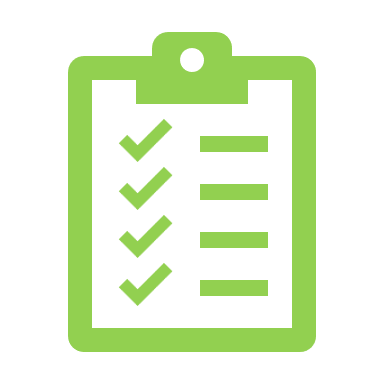 Инфицирование ценностями ФНС среды внутри страны и международных налоговых администраций
Учить — лучший способ учиться (внутренние тренеры)
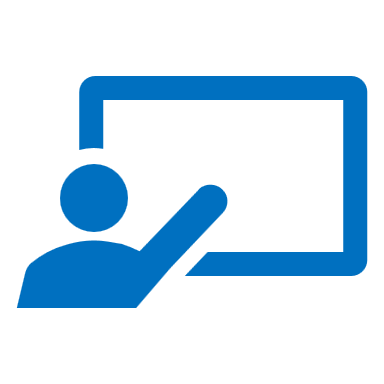 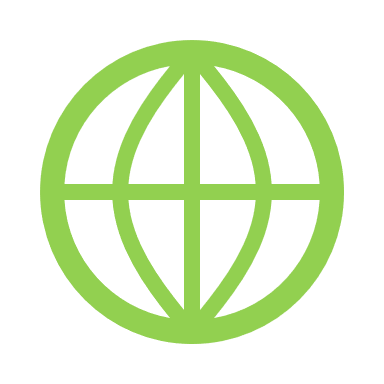 Формирование мотивации и конкуренции за обучение.
Обучать лучших, а не тех, кто не нужен
Современные программы, привязанные к практикам
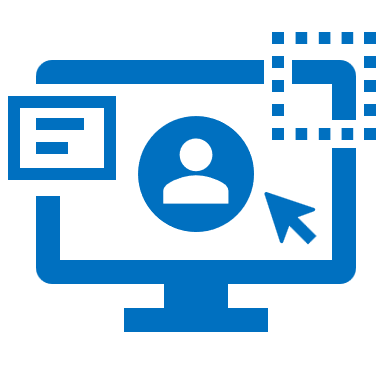 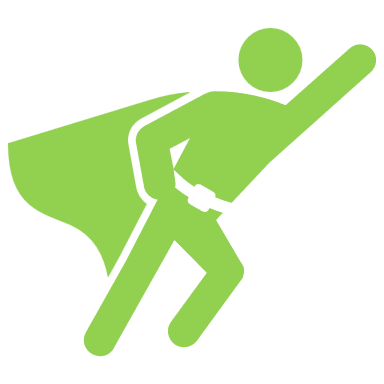 Формирование из ФНС не только работодателя, но и центра развития
Учить тому что нужно, 
а не тому, что есть
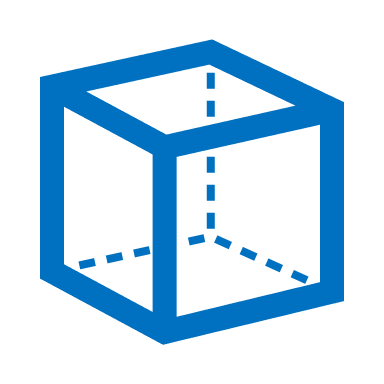 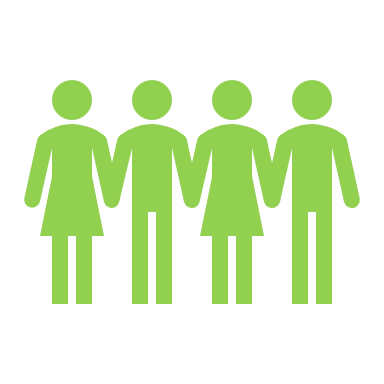 Кадры – не ресурс, а наша команда, которую мы хотим постоянно улучшать
Комфортная и удобная онлайн и офлайн среда образования
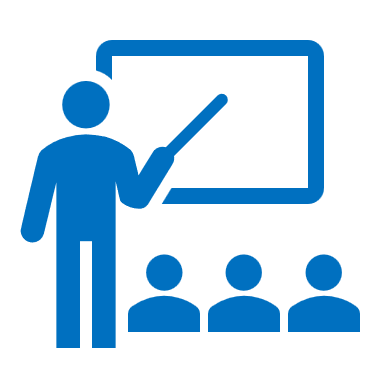 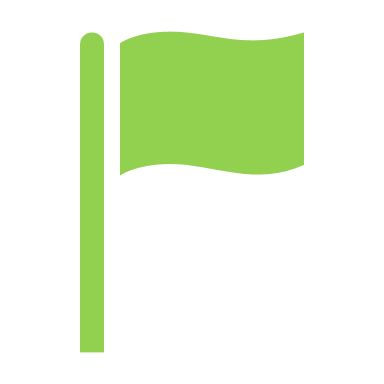 МОДЕЛЬ БУДУЩЕГО
ЕДИНЫЙ НАЛОГОВЫЙ СЧЕТ
РАСКРЫТИЕ БИЗНЕСУ ИНФОРМАЦИИ О ЕГО РИСКАХ И РИСКАХ КОНТРАГЕНТОВ
АНАЛИТИЧЕСКАЯ ПЛАТФОРМА ДЛЯ ОЦЕНКИ РИСКОВ, ПРИНЯТИЯ РЕШЕНИЙ И ПРЕДОСТАВЛЕНИЯ УСЛУГ
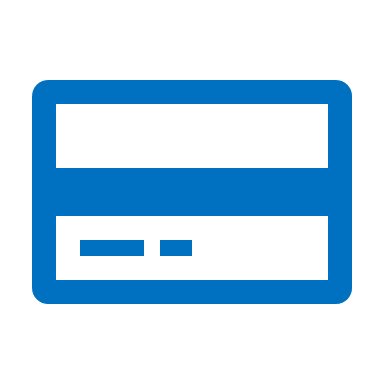 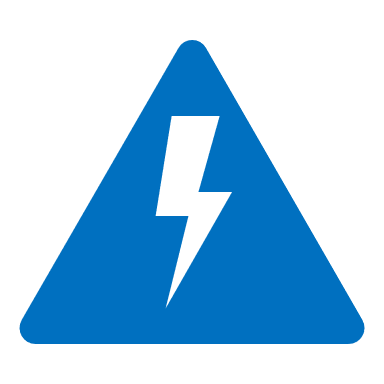 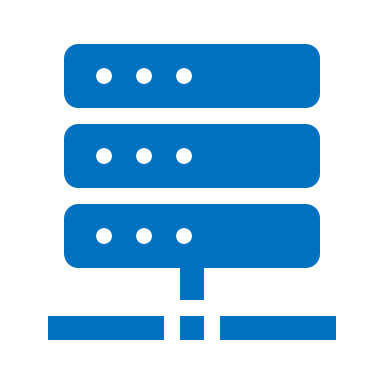 ЭЛЕКТРОННЫЙ ДОКУМЕНТООБОРОТ ДЛЯ БИЗНЕСА И ГОСУДАРСТВА
РЕГИСТР НАСЕЛЕНИЯ
ЭТАЛОННЫЙ ПРОФИЛЬ ДЛЯ ОКАЗАНИЯ ЛЮБЫХ УСЛУГ
157 МЛН ЗАПИСЕЙ
БЕЗДЕКЛАРАЦИОННЫЙ ПОРЯДОК НАЛОГООБЛОЖЕНИЯ
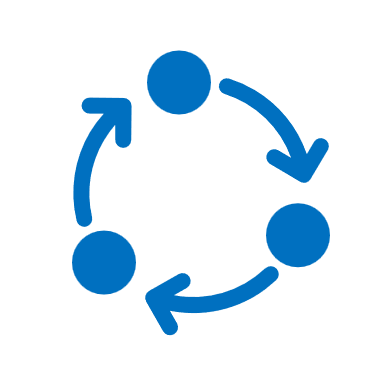 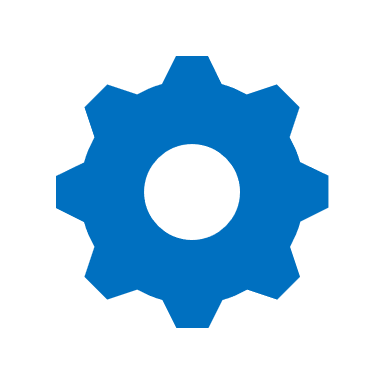 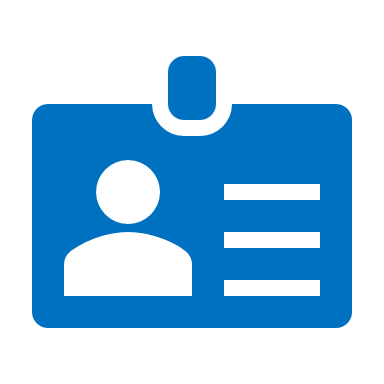